Logiciel de simulation
Matlab
Dr Saidi Farah
21/10/2023
1
Définition
Le nom "Matlab" est en fait une contraction de "Matrix Laboratory", ce qui reflète son utilisation principale : la manipulation et le traitement de matrices, qui sont des structures de données mathématiques essentielles pour de nombreuses applications scientifiques et d'ingénierie.
Analyse et traitement de données 
Modélisation mathématique 
Programmation 
Visualisation
Traitement du signal et de l'image 
Calcul numérique 
Simulation et modélisation de systèmes dynamiques
Dr Saidi Farah
21/10/2023
2
Démarrage du Matlab
Dr Saidi Farah
21/10/2023
3
Opération arithmétique
(+) addition >> 3+2
(-) soustraction >> 3-2
(*) multiplication >> 3*2
(/) division >> 3/2
(^ ) puissance >> 3^2
Dr Saidi Farah
21/10/2023
4
Les caractères spéciaux
Dr Saidi Farah
21/10/2023
5
Les operateur relationnels et operateur logique
Dr Saidi Farah
21/10/2023
6
Autre commande
help :permet de donner l’aide sur un problème donné.
who : liste les variables utilisées dans l’espace courant
Whos: donne plus de détails sur ces variables.
Clear: sert pour effacer une variable
clc : Cette commande supprime le contenu de l’écran ,mais laisse les données intacte
Dr Saidi Farah
21/10/2023
7
Autre commande
help :permet de donner l’aide sur un problème donné.
who : liste les variables utilisées dans l’espace courant
Whos: donne plus de détails sur ces variables.
Clear: sert pour effacer une variable
clc : Cette commande supprime le contenu de l’écran ,mais laisse les données intacte
Remarque 
inf : Infini
NaN : "Not a Number"
Dr Saidi Farah
21/10/2023
8
Autre commande
Dr Saidi Farah
21/10/2023
9
Note
Les variables doivent respecter les règles suivantes : 
Elles doivent commencer par une lettre.
 Elles tiennent compte de la distinction entre majuscules et minuscules.
 Elles ne peuvent contenir aucun caractère spécial, à l'exception du tiret bas.
Dr Saidi Farah
21/10/2023
10
Exemple
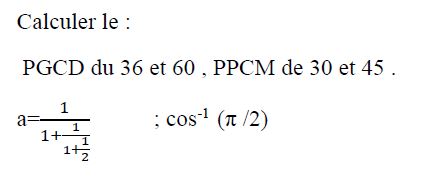 Dr Saidi Farah
21/10/2023
11
Chapitre 2: Types de données et variables
Dr Saidi Farah
21/10/2023
12
2.1 Les types de données
Dr Saidi Farah
21/10/2023
13
2.1 Les types de données
Le type chaîne de caractères
Une chaine de caractères est un tableau de caractères 
>> chn='Bonjour'
chn =Bonjour

Error       
>> chn='aujourd'hui' 
chn='aujourd'hui' | Error: Missing MATLAB operator.

>> corriger='aujourd''hui' 
corriger = aujourd'hui
Dr Saidi Farah
21/10/2023
14
2.1 Les types de données
Dr Saidi Farah
21/10/2023
15
2.1 Les types de données
Dr Saidi Farah
21/10/2023
16
2.1 Les types de données
Le type Vecteur
Création de vecteurs à partir d’autres vecteurs 
>>c=[a b]
>>c=a(1:1:3)
>>c=[a(1:2) b(2:3)]
>>X=[0:pi/5:pi]        % [v. initial : incrément : v. final]
Génération de vecteurs métriques 
>>x=linspace(0,pi,11)       %(11 valeurs réparties de 0 à pi)
Dr Saidi Farah
21/10/2023
17
2.1 Les types de données
Le type Vecteur
Adressages 
>>x=[5 9 6 3];
>>x2=x(2)
>>x2=9
La fonction ‘find’
>> find(r<=5)         >>find(r>3)
Dr Saidi Farah
21/10/2023
18
2.1 Les types de données
Le type Vecteur
Multiplication et division élément par élément
>>a=[5 3 4];
>>b=[2 6 3];
>>c=a*b                                              >>c=a/b
Error using *                                                         Error using /                                                                               Inner matrix dimensions must agree.                    Inner matrix dimensions must agree.
>>c=a.*b                                         >>c=a./b
>>c=10 18 12                                 >>c=5/2 3/6 4/3
Dr Saidi Farah
21/10/2023
19
2.1 Les types de données
Le type Matrice
>>a=[5 3 4;3 6 9;4 2 6];
Création d’une matrice à partir d’autre matrice 
>>b=[2 6 4];
>>c=[b;a]        Il faut faire attention à la taille des matrices.
Adressage
>>x=c(2,3)
>>x1=c(:,1)
>>x2=c(:,1:2)
Dr Saidi Farah
21/10/2023
20
2.1 Les types de données
Commandes matricielles spécifiques 
diag(): donne la diagonale de la matrice
size() : donne le nombre de lignes et de colonnes de la matrice
Length() : donne max de la taille de la matrice
trace() : donne la somme de la diagonal 
sum() : donne la somme de chaque colonne de la matrice
ones() : donne une matrice de 1
zeros() : donne une matrice de 0
eye() : donne la matrice identité
Dr Saidi Farah
21/10/2023
21
2.1 Les types de données
Les formats d’affichage des réels
Format long:    >>disp(pi)             >>3.141592653589793
Format short:   >>disp(pi)             >>3.1416
Dr Saidi Farah
21/10/2023
22